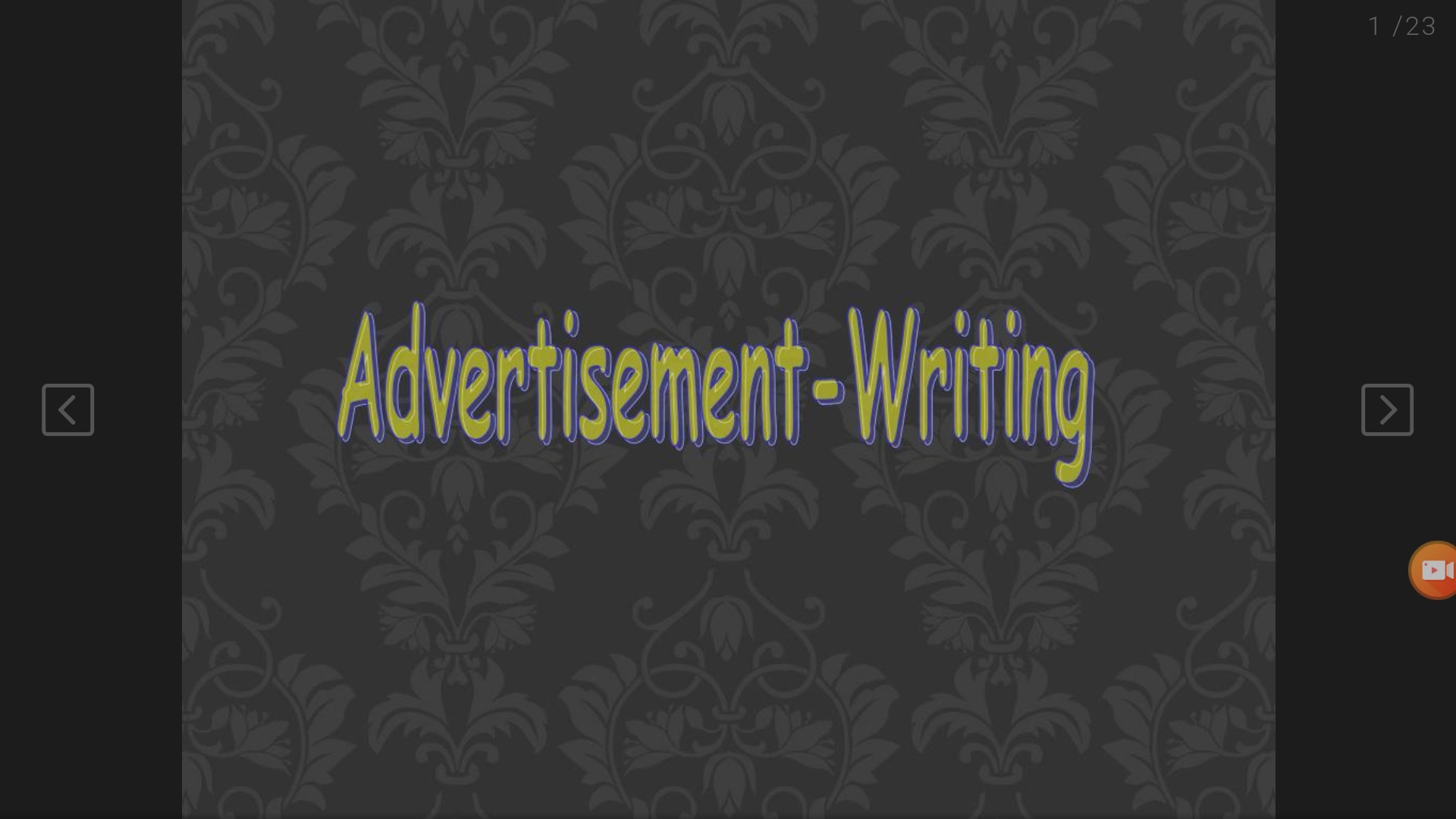 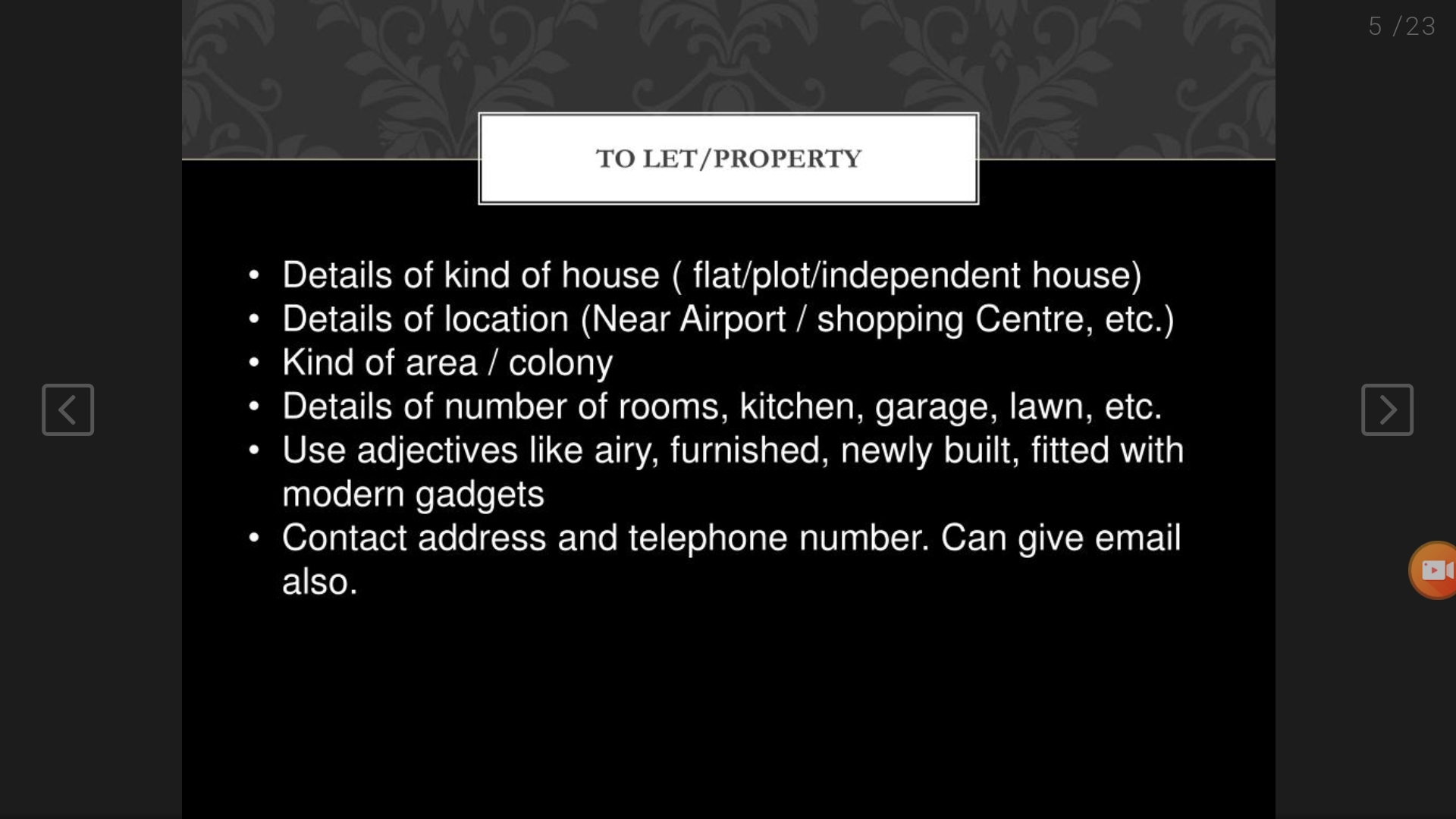 Sale and purchase of property
To Let
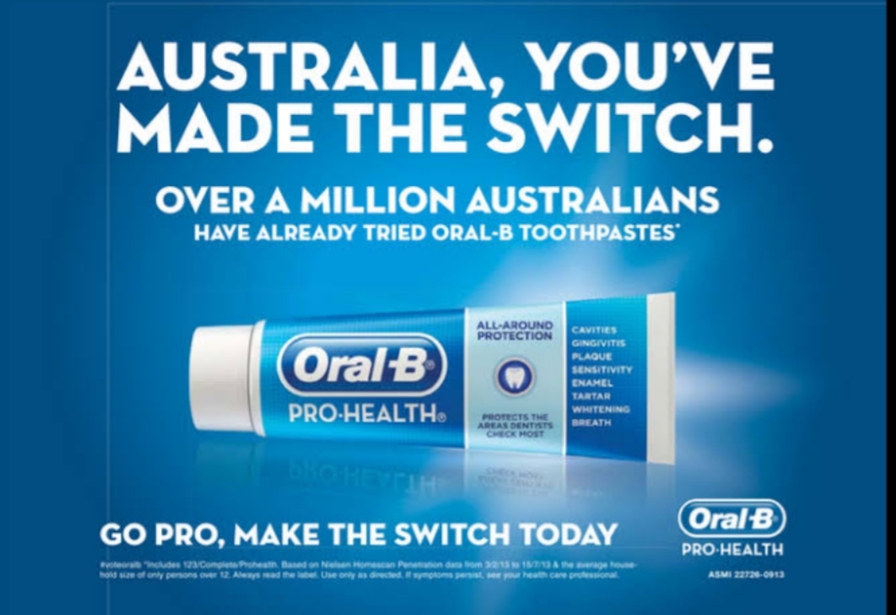 The End
A Power Point Presentation 
 By 
Veerendra Yadav 
P.G.T. ENGLISH 
R.A.N. PUBLIC SCHOOL 
RUDRAPUR
The End
A Power Point Presentation 
By 
Veerendra Yadav 
R.A.N PUBLIC SCHOOL 
RUDRAPUR UTTRAKHAND